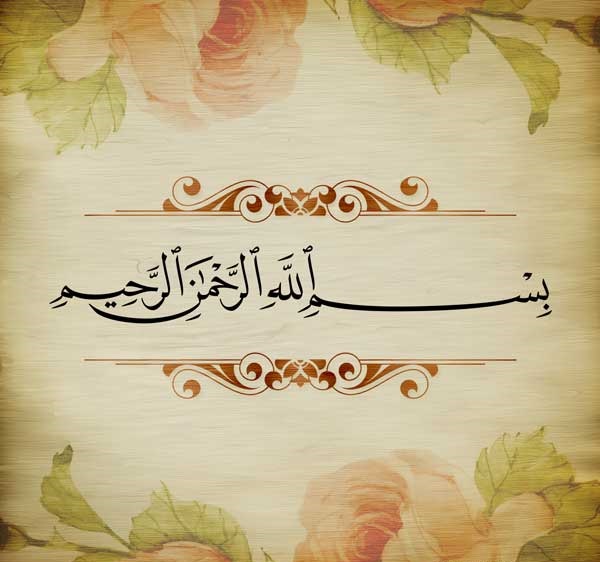 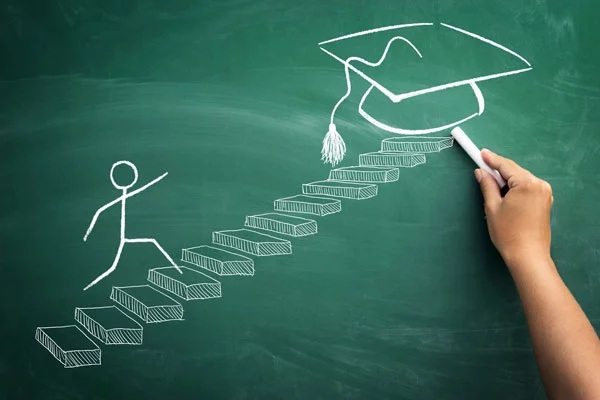 راهبردهای والدین برای موفقیت فرزند
زینت السادات میرغفوریان
دکترای تخصصی روانشناسی
مشاور و روانشناس
مدیر و موسس کلینیک مشاوره و خدمات روانشناختی فصل زندگی
مدرس کارگاه های دانشگاه تهران، علامه طباطبایی، امیرکبیر، دانشگاه شریف و...
کارشناس صدا و سیما
مولف و مترجم بیش از 30 جلد کتاب در حوزه روانشناسی
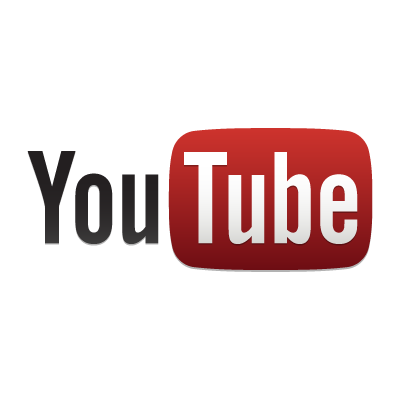 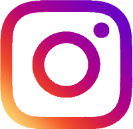 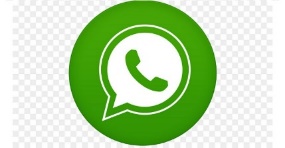 Faslezendegi.clinic
Dr. Zinat Mirghafourian
0910 - 1818214
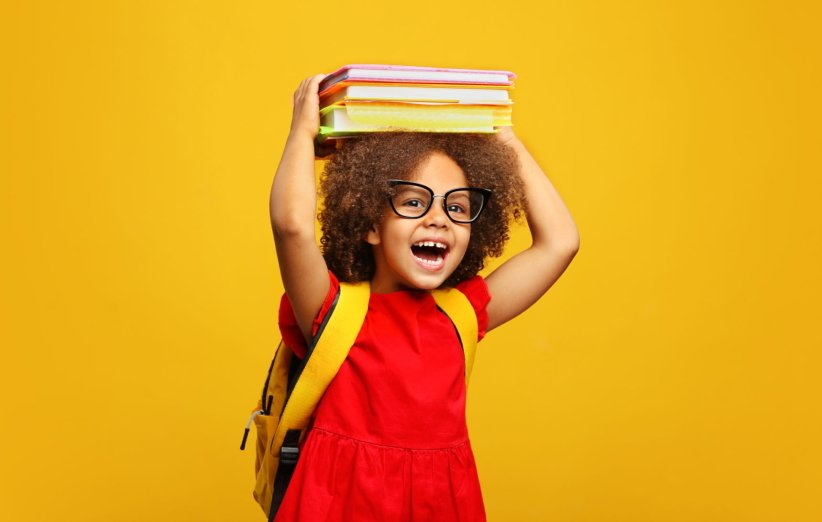 چگونه به پیشرفت تحصیلی فرزندان خود کمک کنیم؟به نظر شما مهم ترین عوامل موثر در موفقیت تحصیلی فرزندتان چیست؟1- وضعیت اقتصادی خانواده2- استعداد و توانایی فرزند3- تحصیلات والدین4- نوع رفتار و نحوه ارتباط در خانواده5- محل تحصیل6- پیوند بین اولیا و مدرسه7- معلم و شیوه تدریس و آموزش8- علاقه و انگیزه فرد9- ضریب هوشی10- امکانات و شرایطو...
ما به عنوان پدر و مادر چه نقشی داریم؟
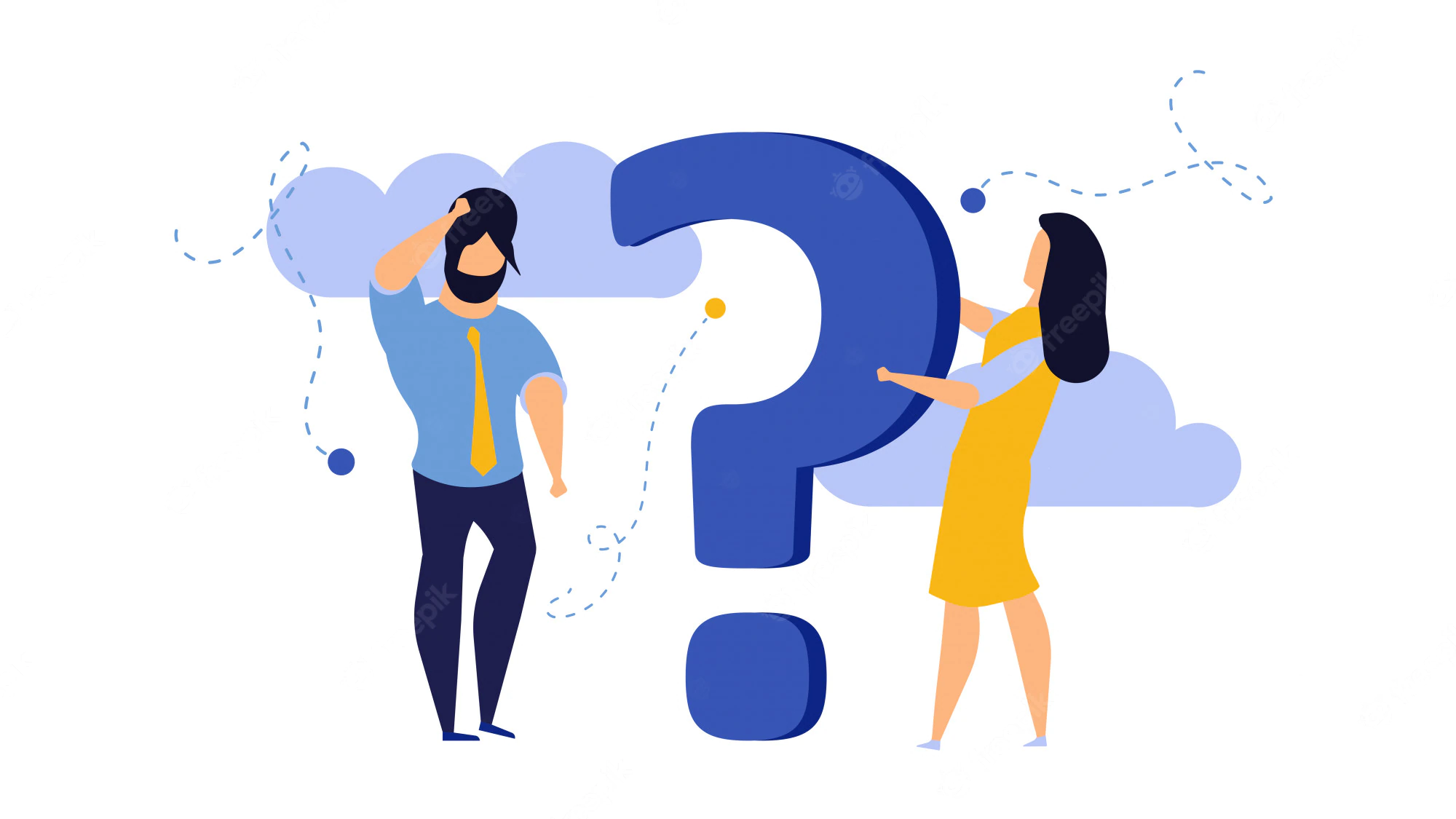 به این مثلث دقت کنید
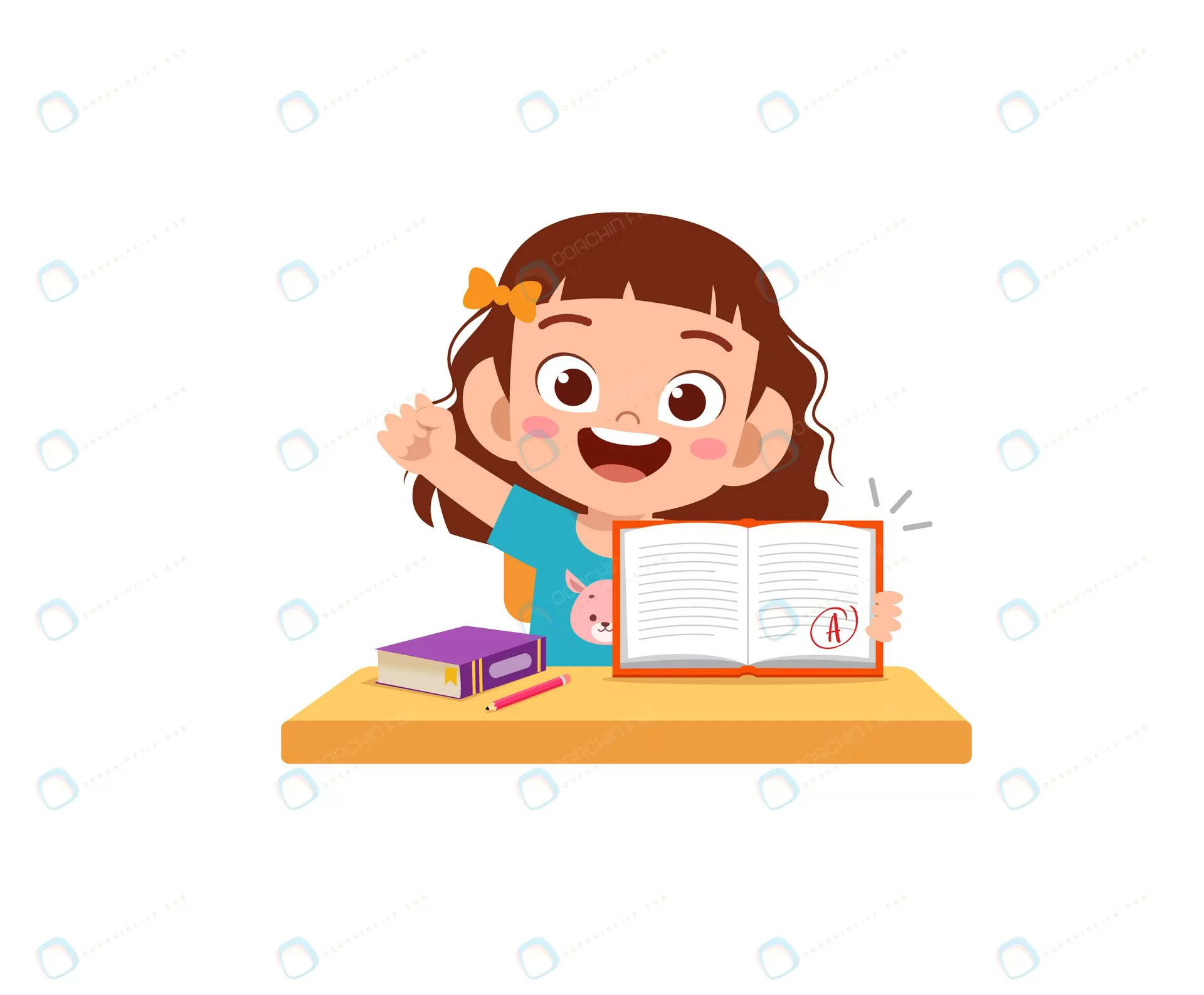 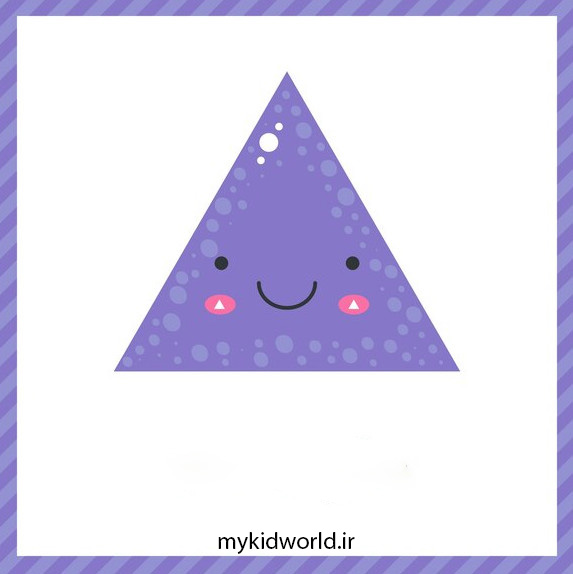 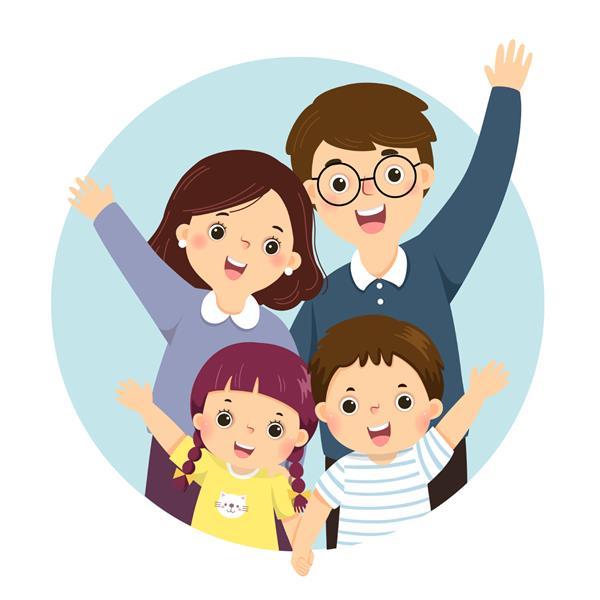 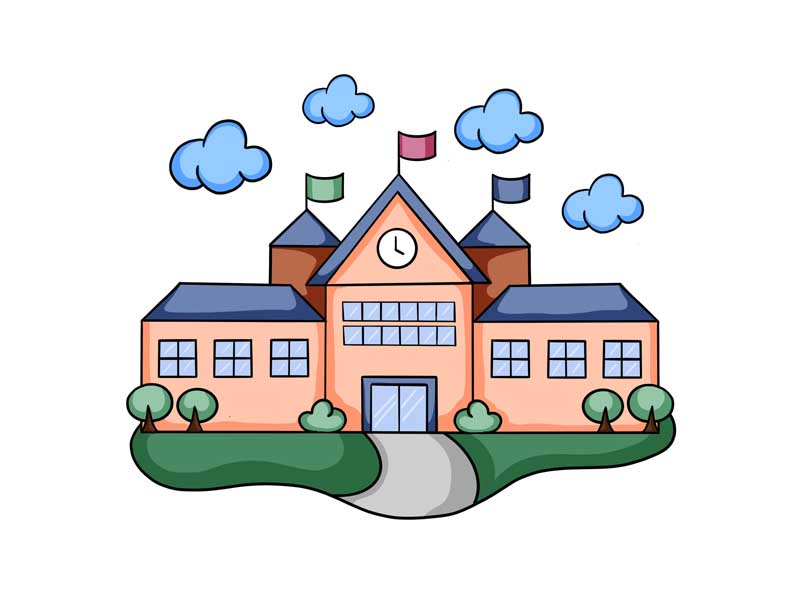 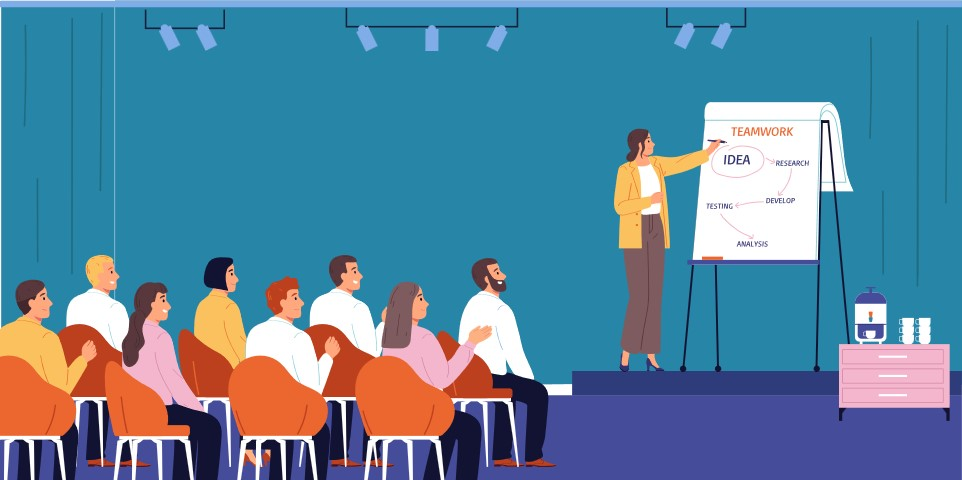 شرکت در جلسات مدرسه
تا جای ممکن در تمام جلسات مدسه،
جلسات اولیا و مربیان، 
جلسات آموزش خانواده ،
جلسات فردی و گروهی 
جلسات مشاوره
که مدرسه با اهداف خاص
برای شما در نظر می گیرد شرکت کنید
معلمان ، کارکنان و پرسنل مدرسه فرزندتان را بشناسید و با آنها نهایت همفکری و همکاری را داشته باشیدجدای از موضوعات تحصیلی و آموزشی، رشد همه جانبه (ذهنی، عاطفی، اجتماعی و...) فرزند شما در مدرسه اتفاق می افتد، در نتیجه ...
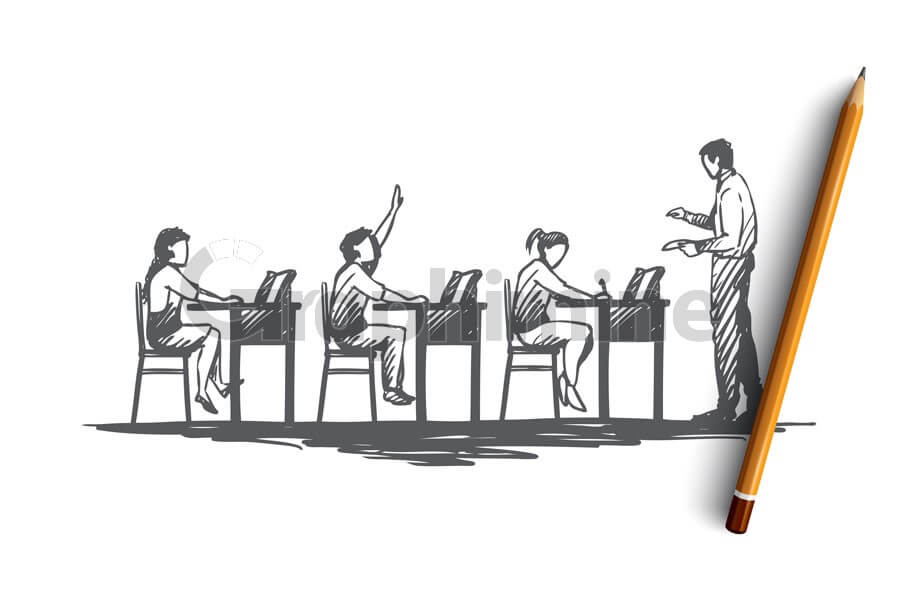 بعد از شروع سال تحصیلی، 
تایم های موثر و مستمری را برای دیدار و ملاقات با معلمین و کادر مدرسه ی فرزند خود در نظر بگیرید
(حتی اگر فرصت دیدار حضوری را ندارید، لااقل تماس تلفنی داشته باشید)
در فرصتی که پیدا می کنید سعی کنید از مسائل و مشکلات فرزندتان مطلع شوید 
و به کمک راهکارها و توصیه هایی که به شما ارائه می شود،
 به بهبود و پیشرفت فرزندتان کمک کنید
پرسنل مدرسه را از نگرانی های خود آگاه کنید و از آنها کمک بگیرید.
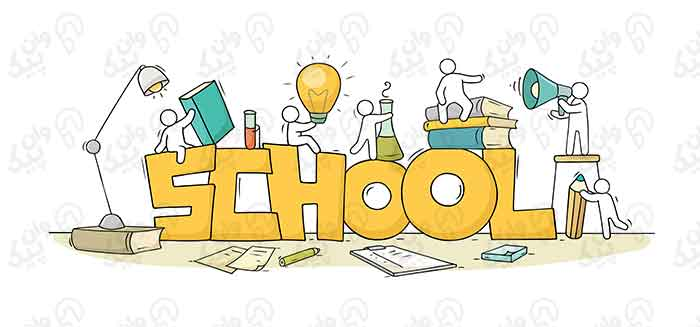 وضعیت تحصیلی فرزند خود را پیگیری کنید(بی خبر نباشید)
اگر فکر میکنید فرزندتان برای یادگیری بهتر مطالب به معلم خصوصی نیاز دارد، حتما برای او معلم بگیرید. 
اگر فکر میکنید لازم است خودتان بر انجام تکالیف و کارهایش نظارت کنید، حتما زمان لازم را در نظر بگیرید. 
اگر به مشاور و راهنما احتیاج دارد، شرایط را برایش فراهم کنید.
فراموش نکنید تحسین و تشویق شما باعث دلگرمی و انگیزه اوست
از تلاشهای فرزندتان تمجید و قدردانی کنید 
به افزایش عزت نفس و اعتماد به نفسش کمک کنید.
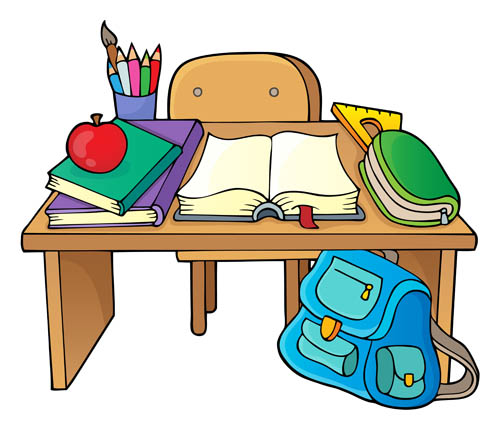 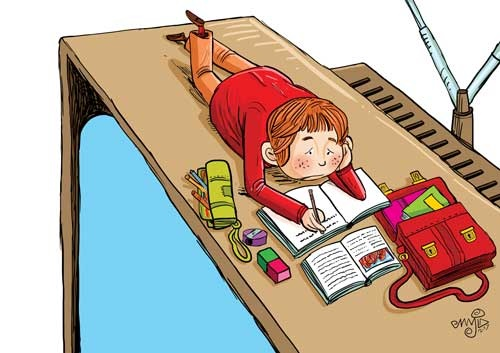 آموزش و یادگیری در مدرسه اتفاق می افتد
اما تکرار و تمرین و تکلیف در منزل، باعث تثبیت یادگیری می شود 
سعی کنید خانه مکان امن و آرامی برای او باشد
به دور از تمام عوامل حواس پرتی مانند
 تلویزیون و تماس های تلفنی غیرضروری و...
عوامل ناامنی مثل بحث و دعوا و...
عوامل منفی و مخرب مانند تهدید و تنبیه و...
را تا حدممکن کاهش دهید
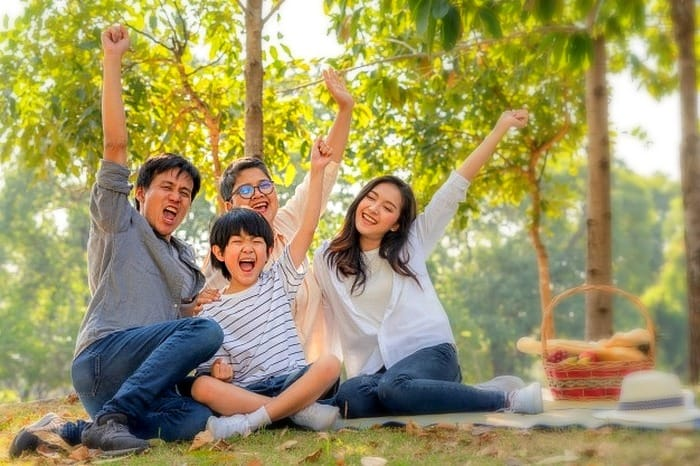 با فرزندتان وقت بگذرانیددر بهترین زمان و به بهترین شکل مسائل موجود را با هدف حل مسئله مطرح کنید
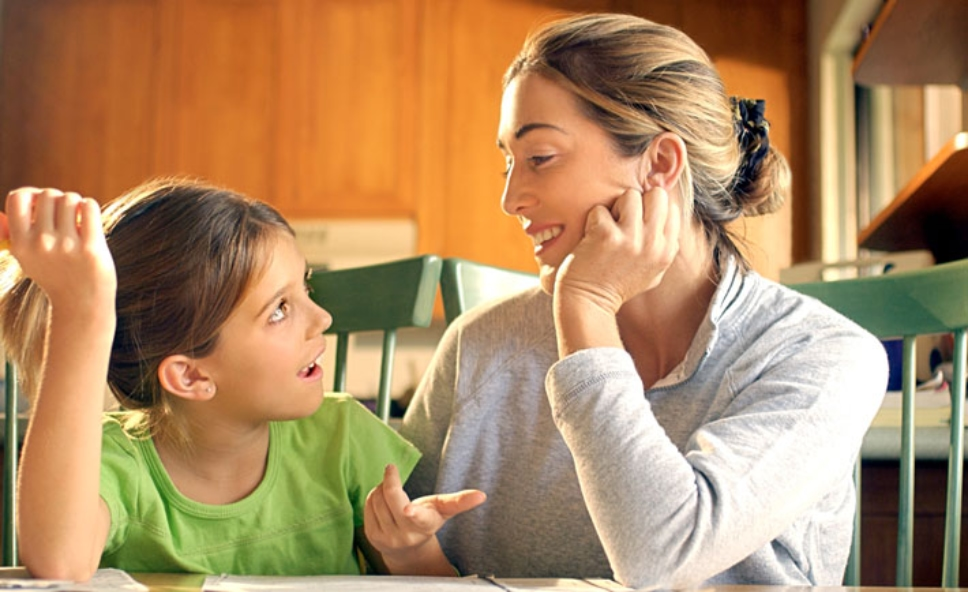 وضعیت فرزندتان را درک کنید.
مشکلات فرزندتان را شناسایی کنید.در مقابل موضوعاتش بی تفاوت نباشید...
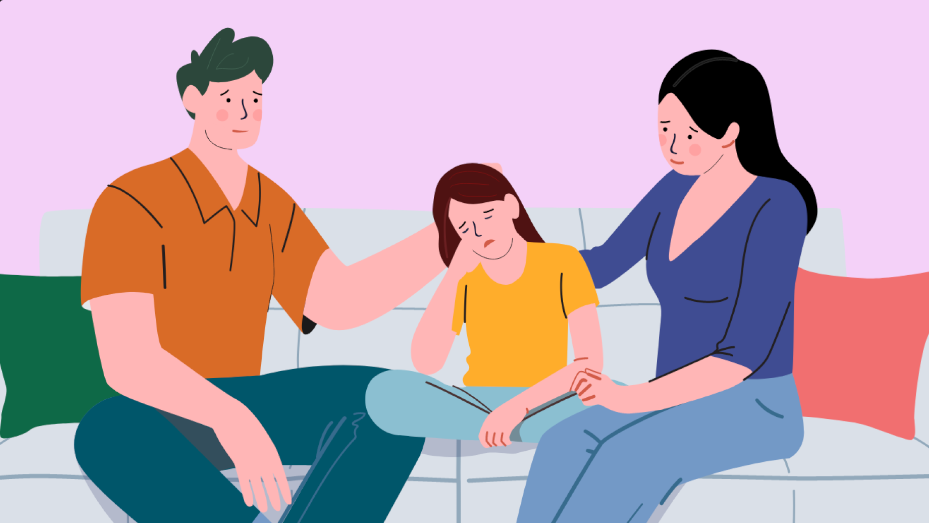 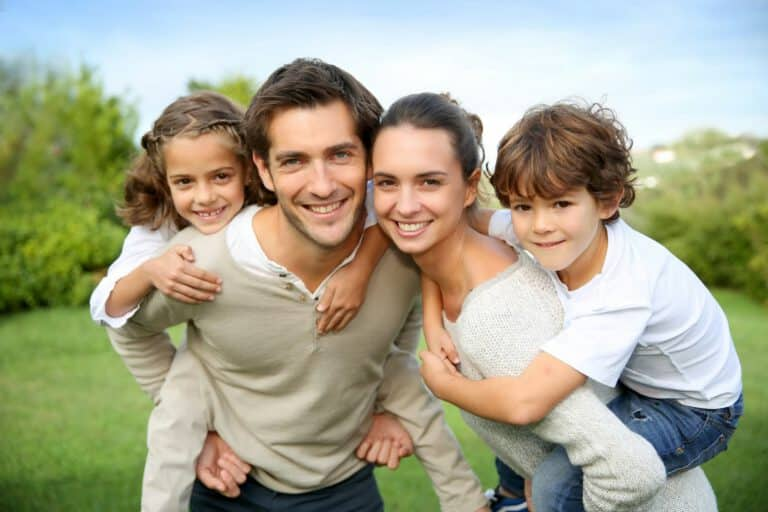 مشکلات خودتان را به عنوان پدر و مادر بشناسیدآنها را رفع کنید...
حواستان به تاثیر مستقیم و غیرمستقیم یادگیری مشاهده ای باشد
با نشان دادن علاقه به یادگیری
در فرزندتان اشتیاق ایجاد کنید. 
این کار به فرزندانتان می آموزد که
 یادگیری ارزش تلاش کردن را دارد
و می تواند بسیار لذت بخش باشد.
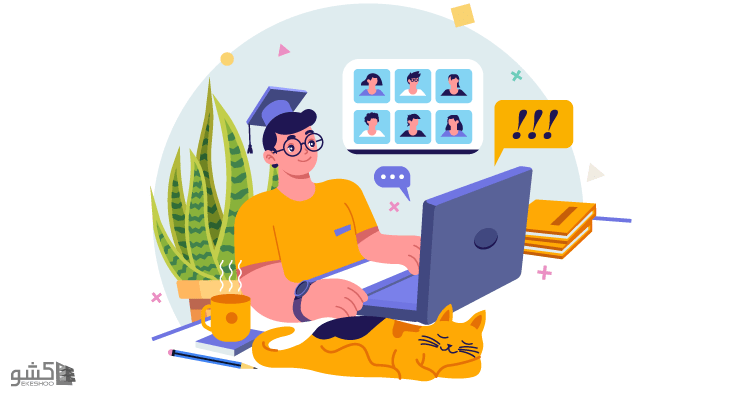 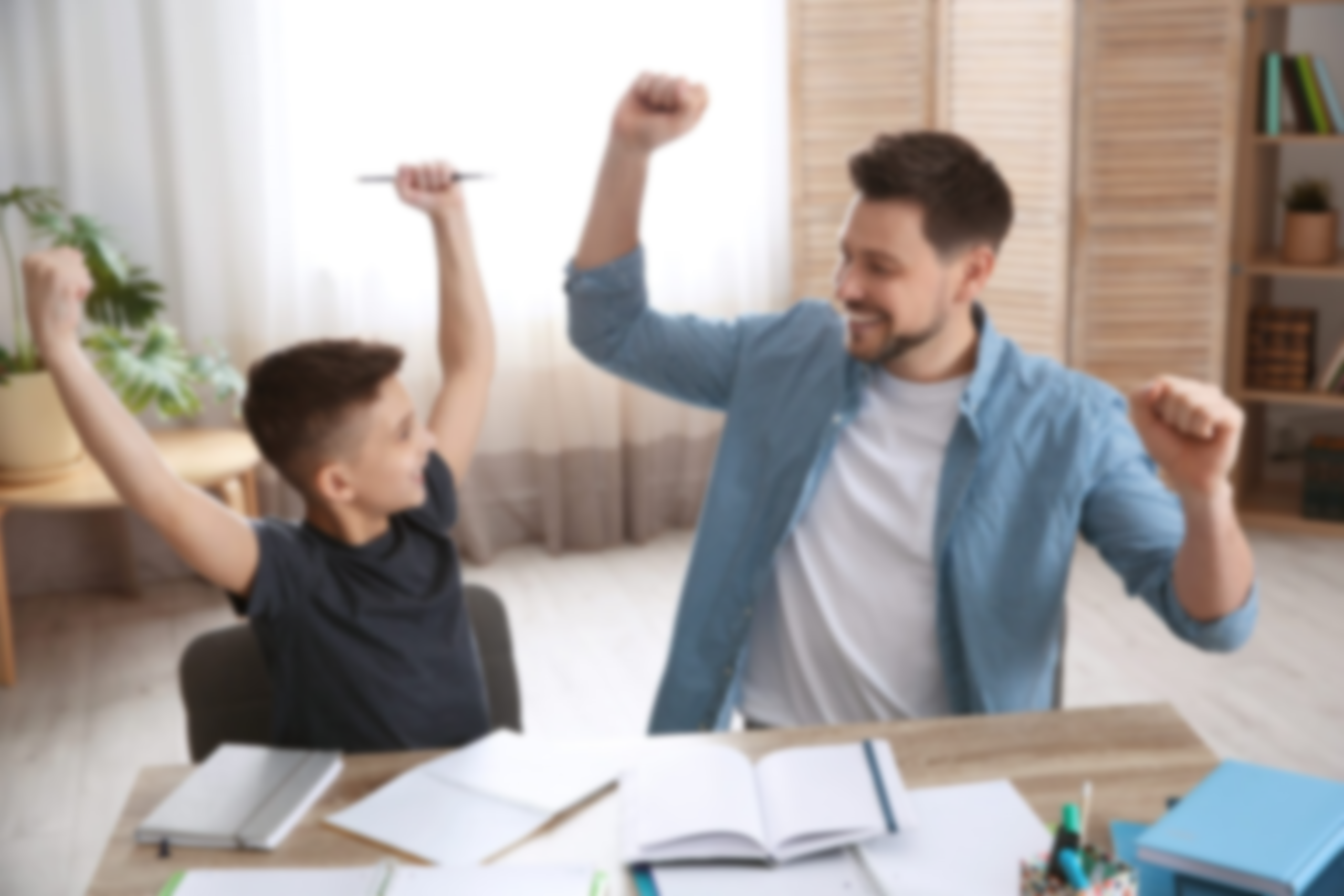 الگوی مناسبی باشید.
شما به عنوان والدین برای فرزندان خود یک الگو هستید. 
آنچه شما به عنوان والدین در زندگی روزمره خود می گویید و انجام می دهید 
دیدگاه و نگرش  فرزندانتان را شکل می دهد
طرز فکر و رفتار شما مهم ترین الگوی فکری و رفتاری فرزندتان است
این کار مهم ترین عامل موفقیت فرزندتان است
فعالیت های فوق برنامه ی آموزشی و درسی برای فرزندتان در نظر بگیرید
کلاس های موسیقی،
فعالیتهای ورزشی،رفتن به کتابخانه،
عضویت در تیم ها و گروه ها،
و...
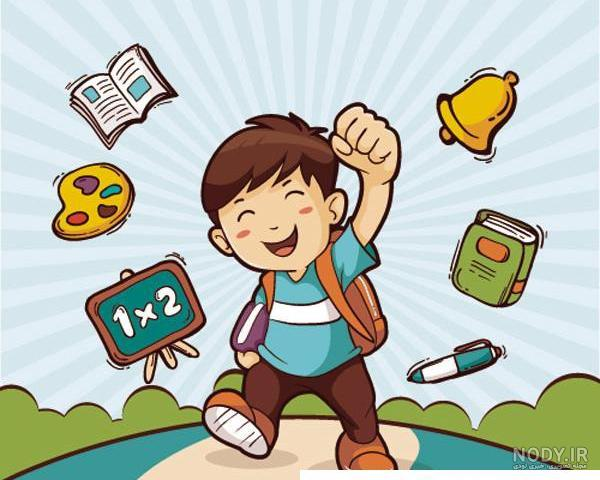 زمان بندی، برنامه ریزی و هدف گذاری را به او یاد بدهید
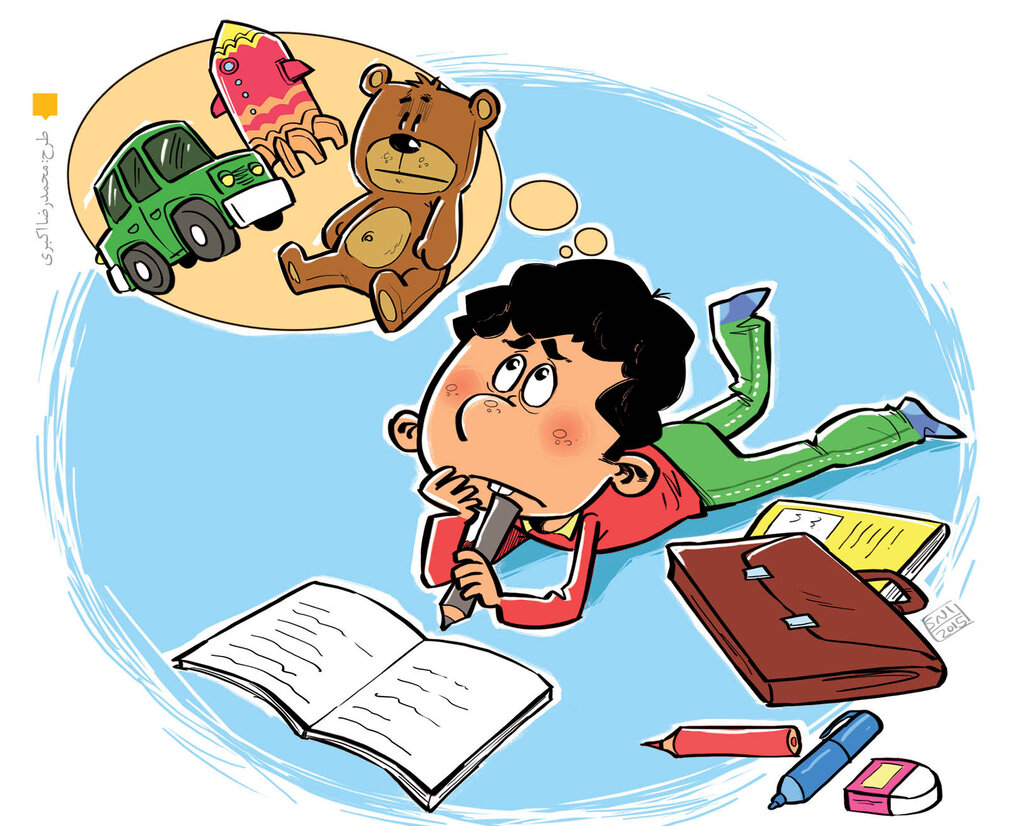 فرزند شما ناخودآگاه ​​زمان زیادی را صرف
 تماشای تلویزیون،
 بازی های ویدیویی، 
استفاده از اینترنت و فضای مجازی،
ارتباط با دوستان و... می کنند.
 این کار باعث می شود که فرزندتان 
به انجام تکالیف مدرسه اهمیتی ندهد 
و یا زمان کافی برای انجام آنها نداشته باشد.
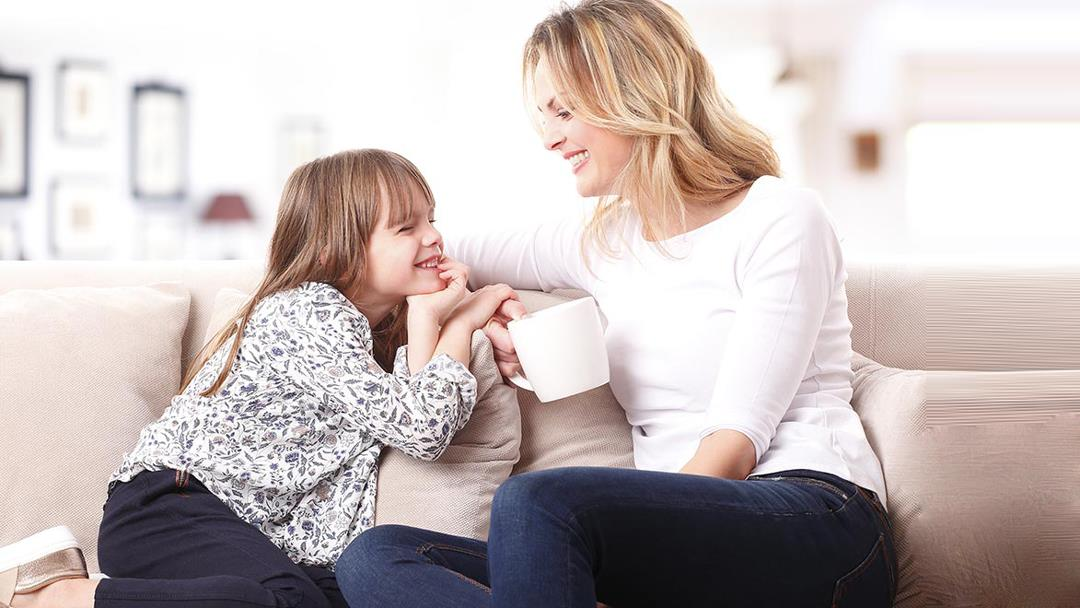 با فرزند خود تایمی برای صحبت و گفتگو در نظر بگیریدحتی شده کوتاه،حتی شده در زمان پیاده روی، رانندگی و....
هم صحبت کنید و هم گوش بدهید(مهارت گفت و شنود) 
نه اینکه همیشه گوینده باشید
به او نشان دهید که علاقه مند به شنیدن صحبت های او هستید.
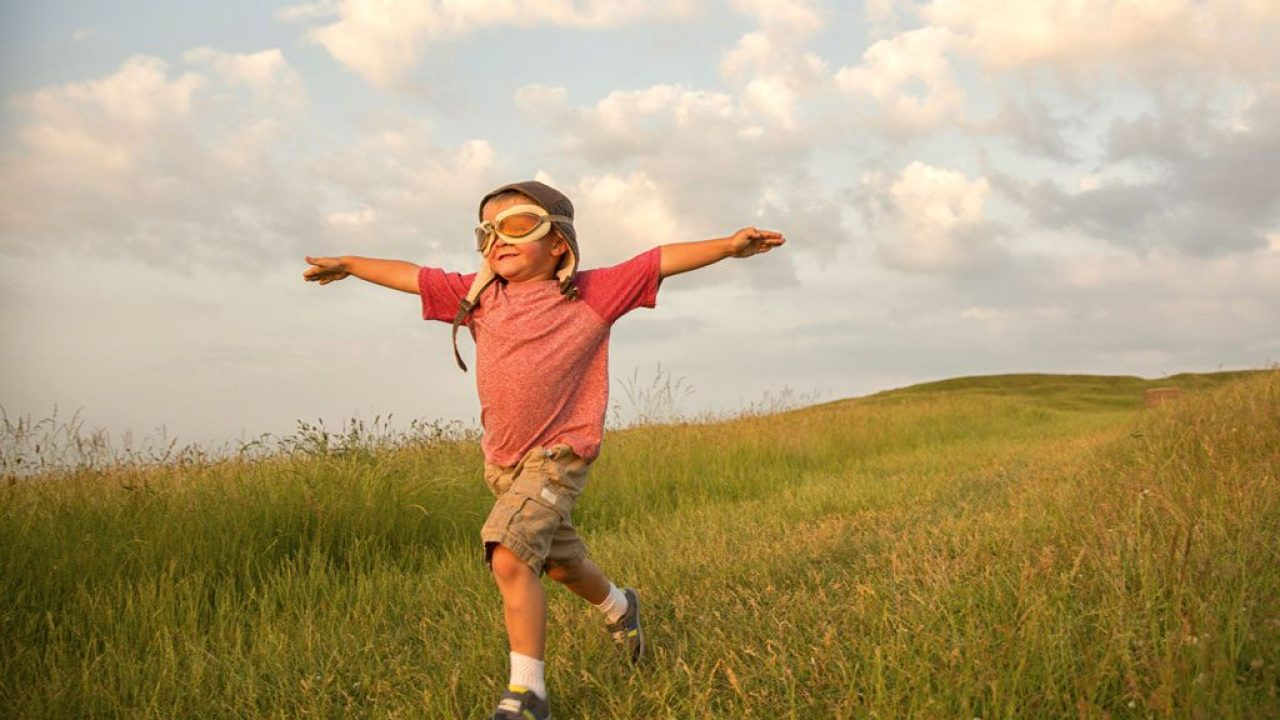 فرزندتان را به مسئولیت پذیری و مستقل بودن تشویق کنید.
شما می توانید با وضع و اجرای قوانین معقول، منطقی، قابل پذیرش و تاثیرگذار 
به سلامت، موفقیت، رضایت و... فرزندتان کمک کنید
به فرزندتان بگویید که باید مسئولیت کاری که انجام می دهد، حرفی که می زند، 
چه در خانه و چه در مدرسه، را بر عهده بگیرد. 
همزمان با این، فرزندتان باید مسئولیت تمیزی، نظافت و نگهداری از اتاق و وسائل شخصی خویش را به عهده بگیرد
و در بخش هایی از کارهای منزل یا بیرون به شما کمک کنند
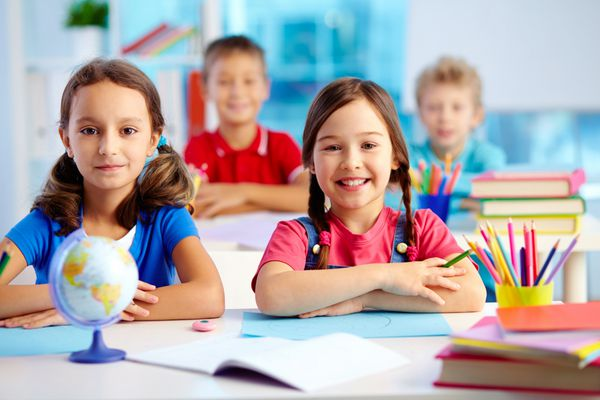 کمک کنید خاطرات خوب و زیبایی از خانه و مدرسه(زندگی) در ذهن او ثبت شود
تجربیات و خاطرات زندگی ...
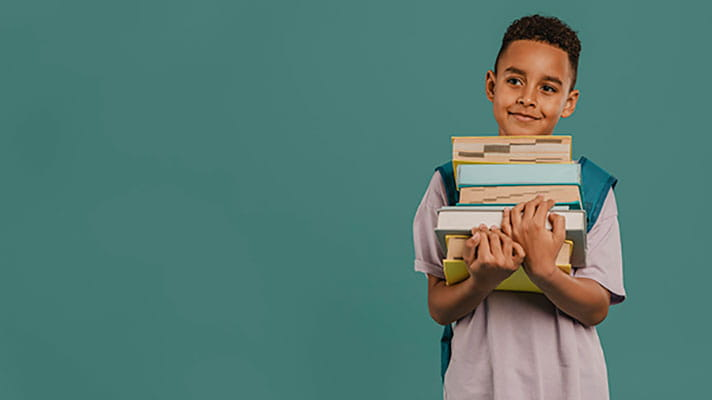 نسبت به خودتان، خودش، مدرسه اش، زندگی و ... نگرش و برداشت مثبتی داشته باشیدو دیدگاه روشنی به او ارائه دهید
وقتی پدر می گوید: < من همیشه به یادگیری علاقه مند بوده ام>
وقتی مادر می گوید:< مطالبی که در مدرسه یاد گرفته ام، در فهمیدن مسائل مربوط به زندگی و کارم کمک زیادی به من کرده اند> 
وقتی به او می گوییم: <تو دختر توانمندی هستی> 

غیرمستقیم به فرزندان خود کمک می کنید
 تا احساس مثبتی نسبت به درس و مدرسه کسب کنند.
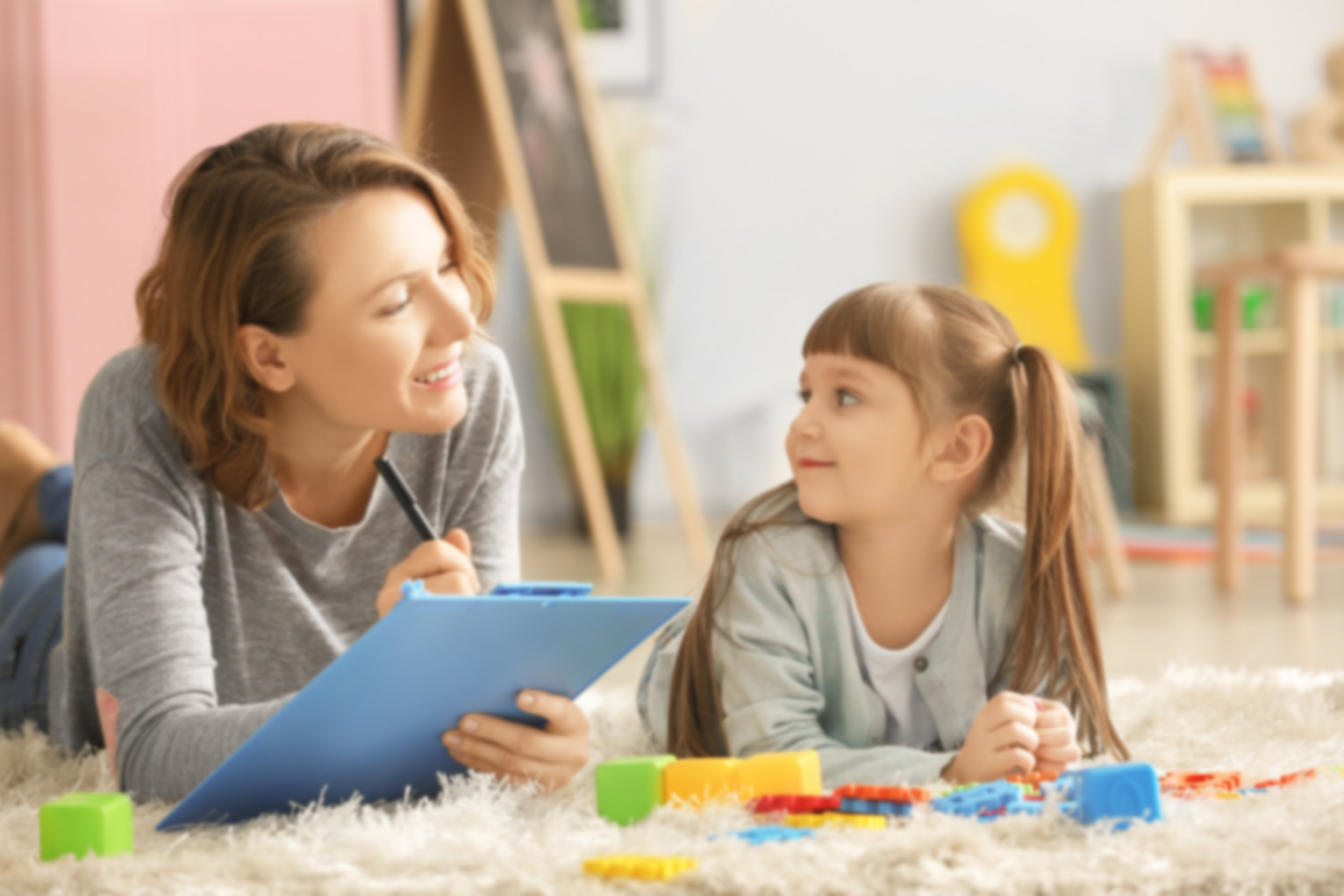 فراموش نکنید شما والد هستید، نه معلمنقش معلم، ناظم، مدیر و... را برای فرزندتان ایفا نکنید
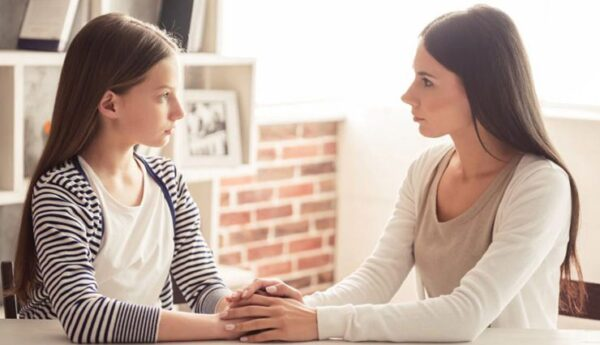 به او یاد بدهید موفقیت تحصیلی (موفقیت در کار، رابطه، زندگی و...)
 شامل «قراردادی» است که بین او و خودش گذاشته می‌شود 
و بر مبنای اهدافی مشخص ، قابل‌دسترس است
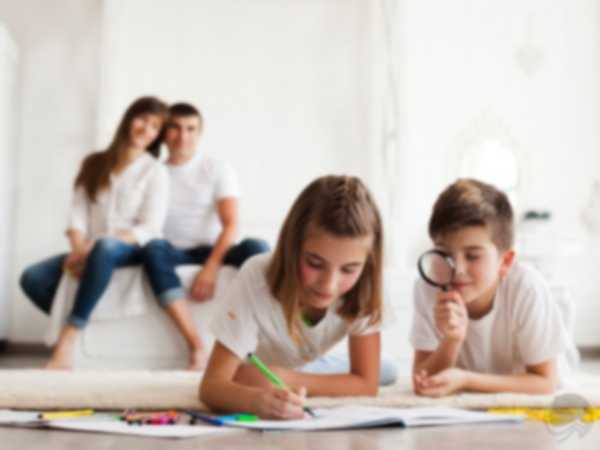 همه چیز(درس خواندن) را برایش معنادارکنید
برای آنکه فرزندتان برای درس خواندن انگیزه داشته باشد و احساس مسئولیت کند 
باید درک کند که برای پدر و مادرش درس نمی‌خواند
 بلکه این کار را برای خودش انجام می‌دهد
 تا به هدفی شخصی دست یابد. 
همچنین او باید قادر باشد بین زندگی کنونی‌‌اش به‌عنوان دانش‌آموز و زندگی آینده‌‌اش به‌عنوان فردی بزرگسال ارتباط ایجاد کند و از کودکی برنامه یا رویای شغل آینده‌‌اش را در ذهن بپروراند. 
«می‌خواهی یک ... بشوی؟ درس ... خیلی برایت مهم است، یادگیری ... به تو خیلی کمک می‌کند»
البته این بدان معنا نیست که او را دربند برنامه‌ای دست نیافتنی و غیرعینی کنید
 بلکه به او کمک کنید تا به تلاش‌هایی که مدرسه از او می‌خواهد، معنا ببخشید.
علایق ، توانمندی‌ها و استعدادهایش را بشناسید
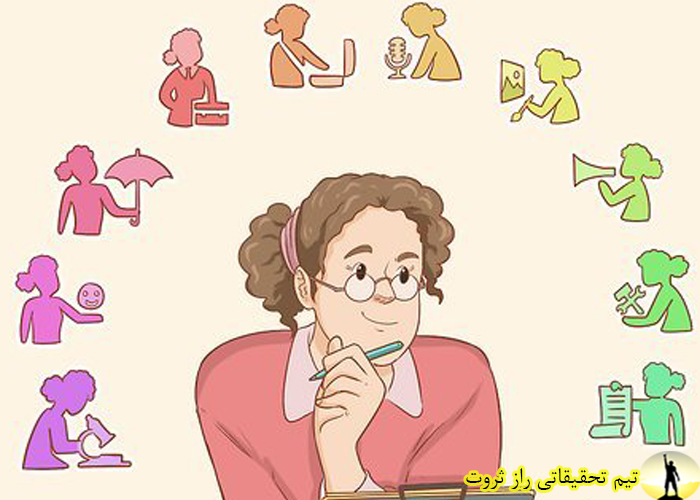 استعدادهای ویژه اش را شناسایی و تشویق و شکوفا کنید
البته تا جایی که به نمرات مدرسه و توانایی تحصیلی اش لطمه ای وارد نشود.
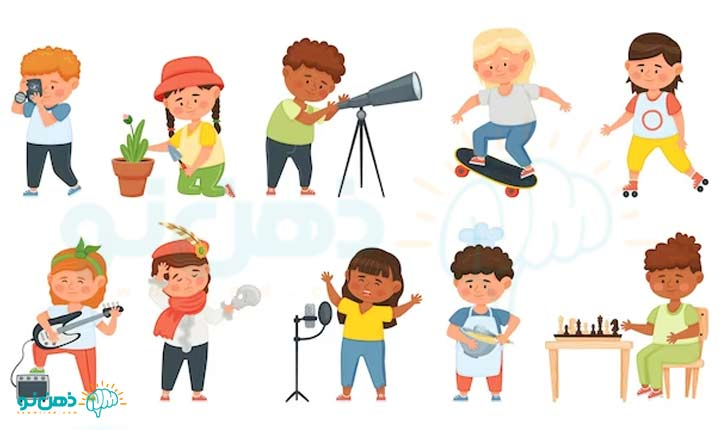 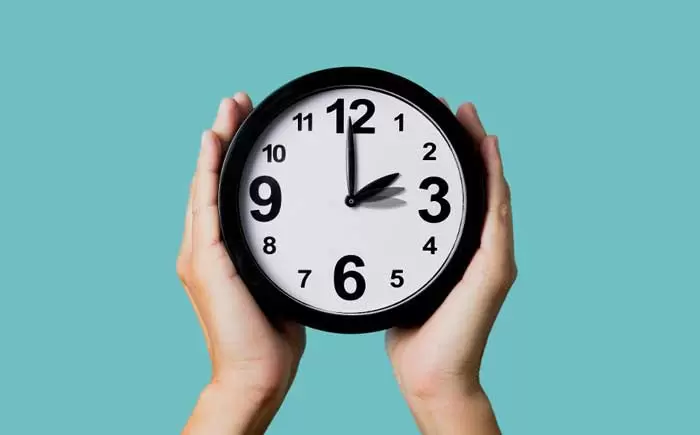 به او یاد دهید زمان را اداره کند تعیین روال و روتین، ایجاد عادت درست
اغلب بچه‌ها وقتی عادت می‌کنند تکالیفشان را به‌طور نامنظم انجام دهند، 
در نهایت از خواندن درس و انجام تکلیف عاجز می‌شوند. 
ازاین رو باید خیلی زود به آنها ریتم منظم و روال درست داد. 
وقتی فرزندتان از مدرسه به خانه برمی‌گردد، 
چه زمانی بیشتر احساس راحتی می‌کند تا تکالیفش را انجام دهد؟ 
با درنظر گرفتن علائق او و محدودیت‌های خانواده،
 یک ساعت مشخص را برای شروع درس تعیین کنید.
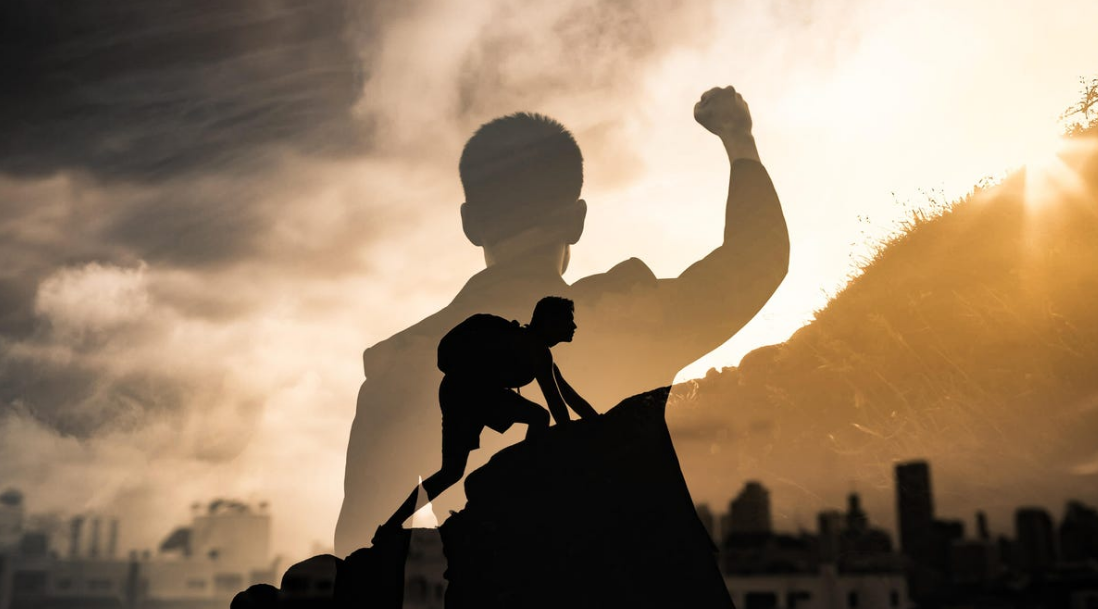 فرزند خود را در مسیر موفقیت قرار دهید
فرزند شما هم مانند هر فرد دیگری، در اثر موفقیت های متناوب به موفقیت خو می گیرد.
 آنها به مرور به خود اطمینان پیدا کرده و از خویشتن انتظار موفقیت دارند.
شکست نیز شکست های بعدی را به دنبال دارد. 
فرزند شما به موفقیت های روزانه احتیاج دارد.
 آنها باید آگاهی یابند که والدینشان از موفقیت آنها اطلاع حاصل کرده و به وجودشان افتخار می کنند. والدین باید به فرزندشان بفهمانند که موفقیت یک رویای دور و غیرقابل دسترس نیست، 
بلکه موفقیت درزمان حال هم موجود و ممکن است.
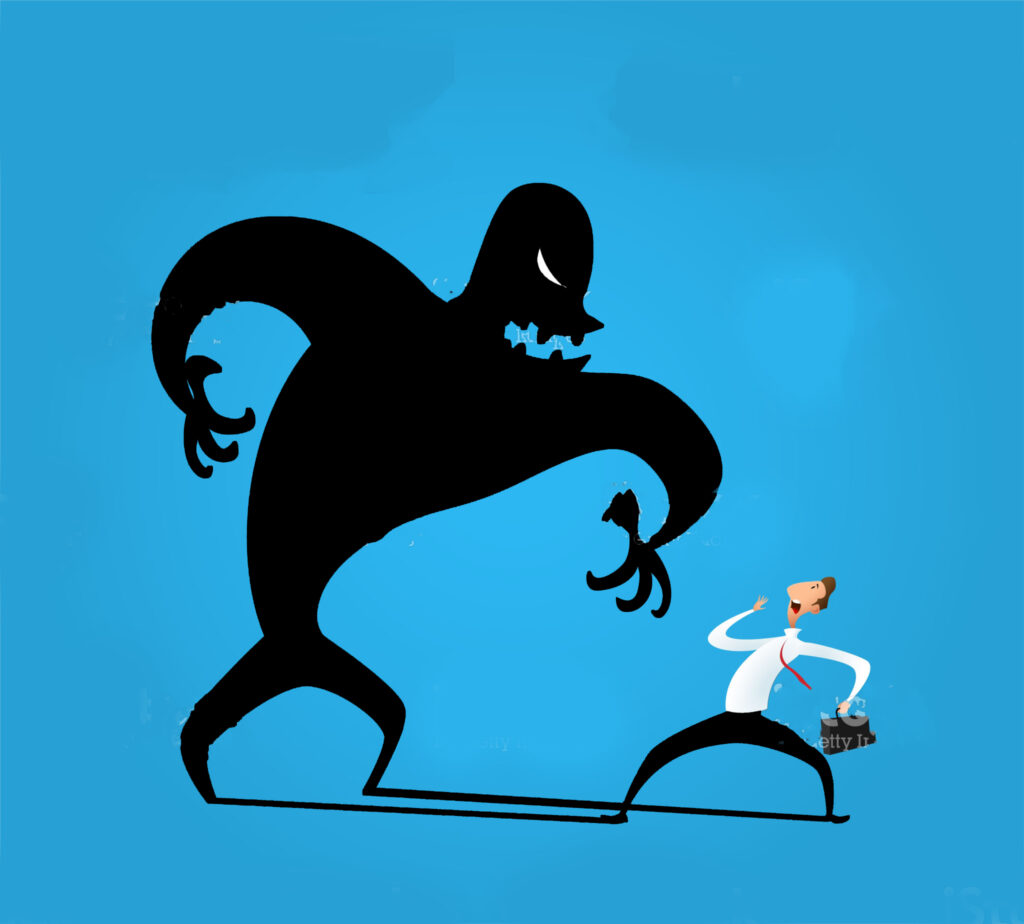 ترس از شکست را در او ایجاد نکنید (کاهش دهید)
وقتی به فرزندتان مسئولیت خیلی زیاد بدهید، نگرانی او گسترش می یابد.
 اگر مسئولیت خواسته شده از او بسیار اندک باشد، او وابسته و تابع بار می آید. بین این دو سر طیف، یک بخش وسیع و پهناوری وجود دارد 
که فرد در آن شاد، موفق و آرام به دنبال تلاش و موفقیت است.
این همان روابطی است که والدین باید برای دست یافتن به آن کوشش کنند. والدین دراعمال کنترل و انضباط باید تا جایی پیش روند که
 فرزندشان اخذ تصمیم را فرا بگیریند
و اما مقایسه...
کمک کنید تا فرزندتان مرکز توجه خود را گسترش دهد
دچار تاییدطلبی و پذیرش جویی نشود
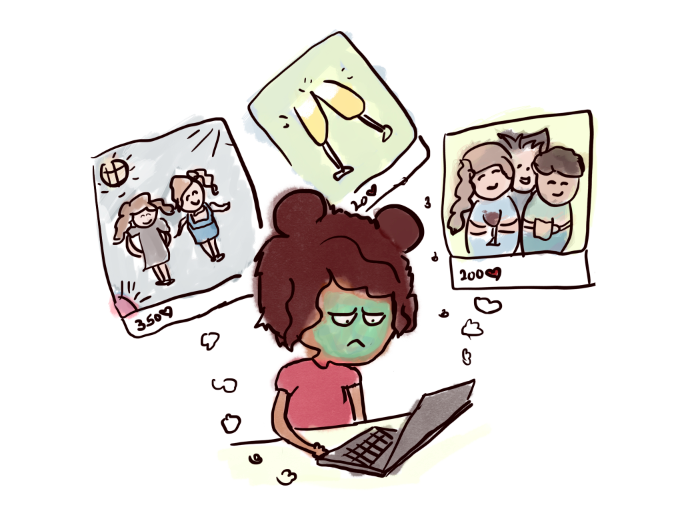 او را به تفکر مداوم و تمرکز حواس تشویق کنید
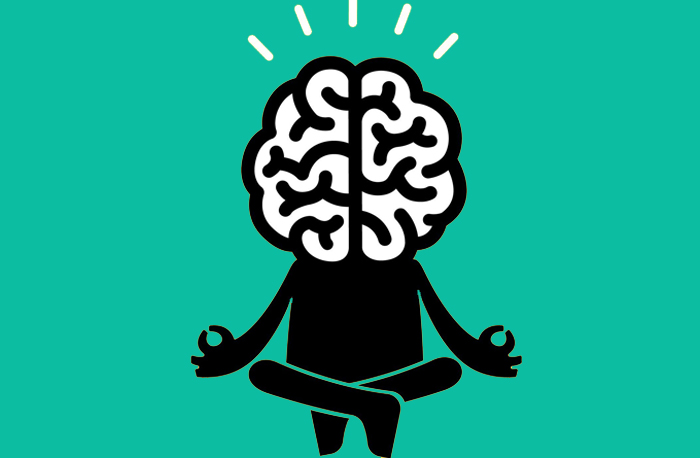 فرزندتان باید حواس خود را ضمن انجام تکالیف و کارها متمرکز کند. 
هر بار که او به تلاش خود برای یافتن پاسخ ادامه دهد، 
توانایی او برای تمرکز افزایش می یابد. 
یعنی به تمرکز مداوم و اصرار در تفکر عادت می کند.

والدین باید فرزند خود را به این روش تشویق کنند که 
هنگام کار، به کار و هنگام درس به درس، و هنگام بازی به بازی کردن بپردازند.
 این روش برای زندگی روش خوبی است.
به جای اینکه نگران، عصبانی و... شوید سعی کنید شرایط را درک کنید
کجا مشکل داشته؟ 
چه چیزی را درست نفهمیده و نمی داند؟ 
چه کار کنیم تا دوباره این اشتباهات را تکرار نکند؟
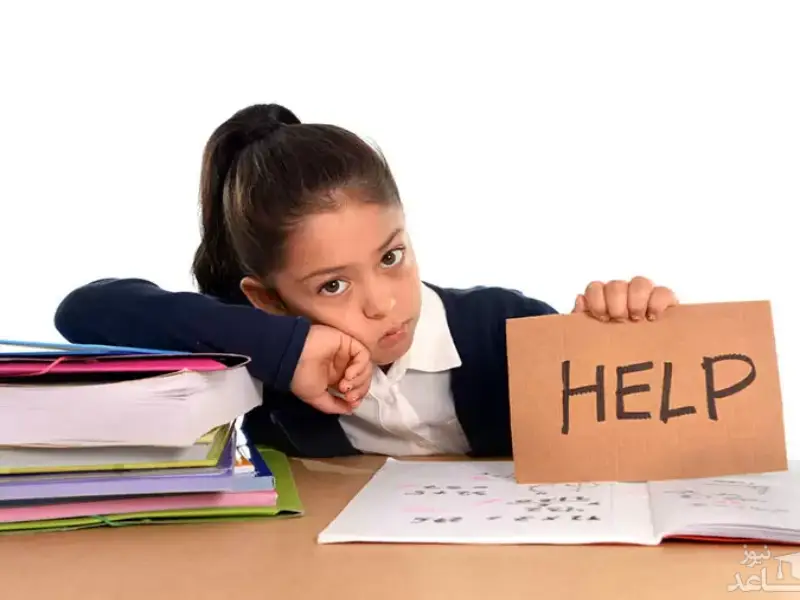 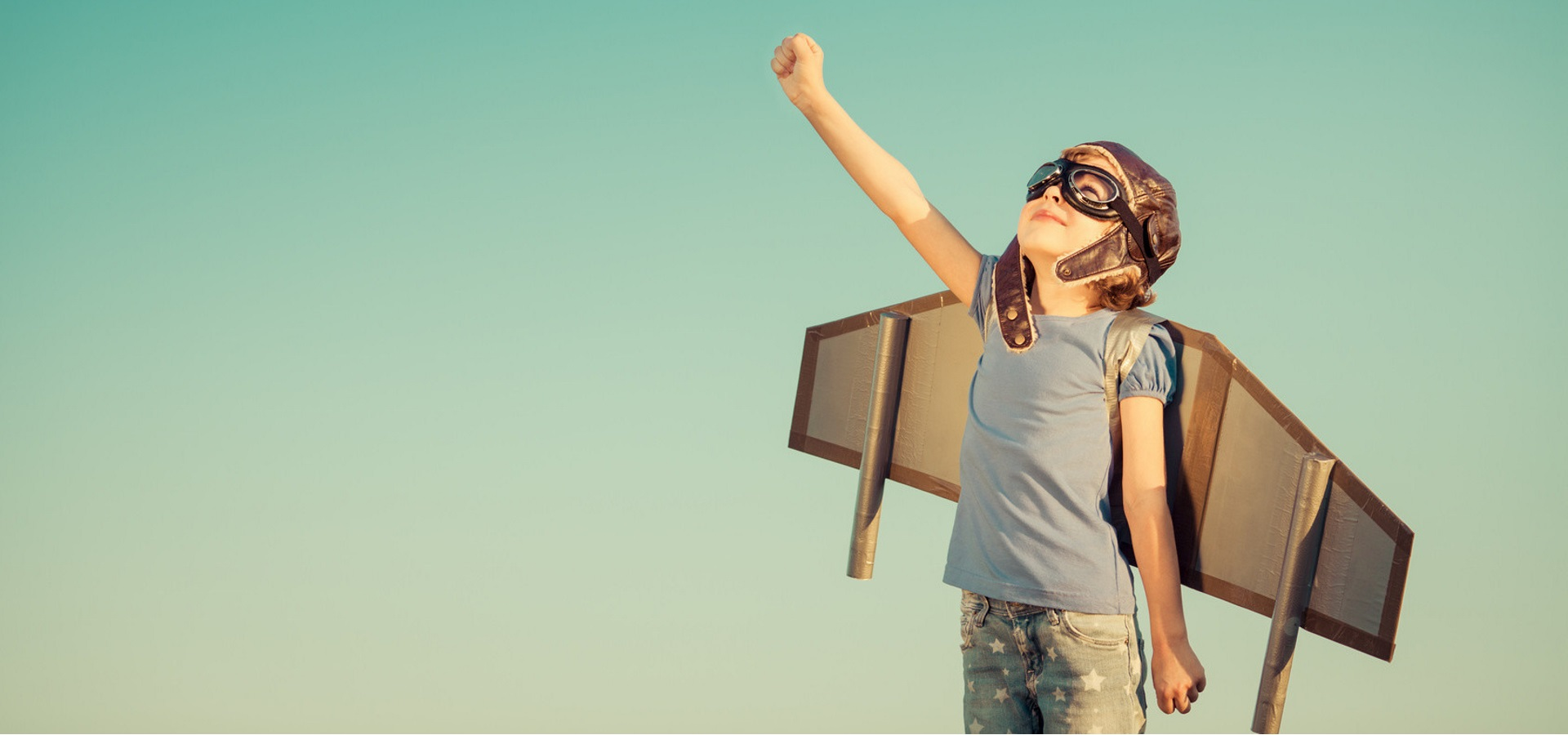 موفقیت، آرزویی که باید به آن رسید!
تنها آرزوی محال است که محال است...
تعریف درستی از موفقیتلزوم وفقیتمراحل رسیدن به موفقیت را برای فرزندتان توضیح دهید
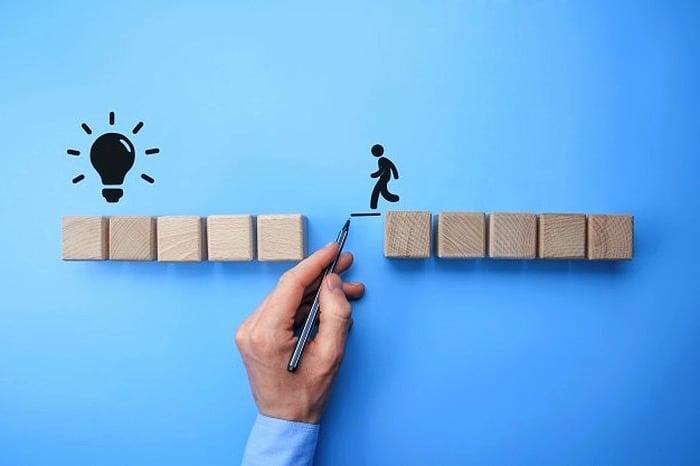 هدف گذاری
تعیین اهداف کوتاه‌مدت

تعیین اهداف بلندمدت

بازبینی و تنظیم اهداف
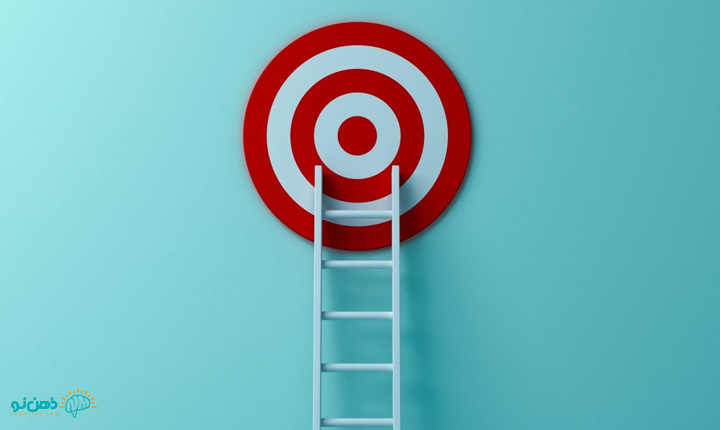 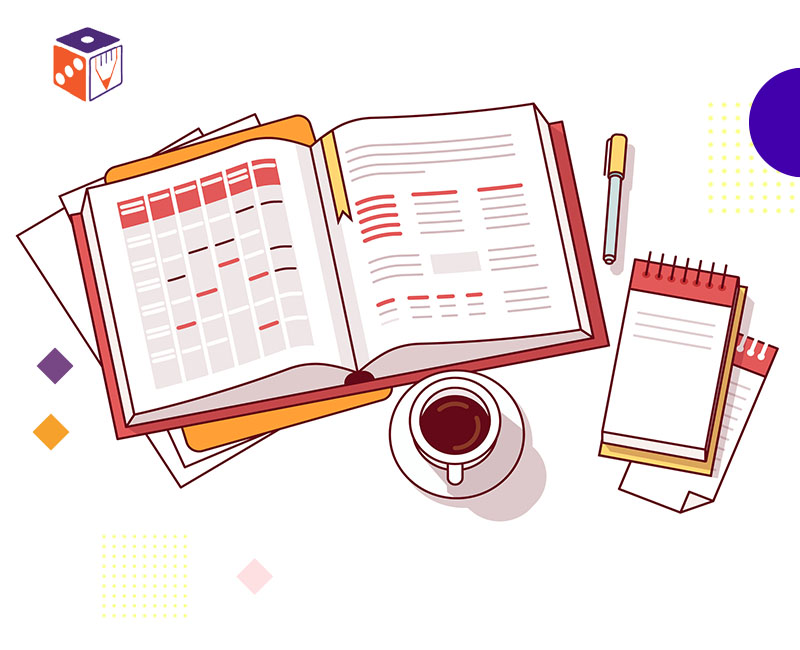 تهیه برنامه درسی مناسب

برنامه‌ریزی دقیق و منظم 
یکی از کلیدهای موفقیت تحصیلی دانش‌آموزان است.
تعیین اهداف: ابتدا اهداف کوتاه‌مدت و بلندمدت خود را مشخص کنید. این اهداف می‌توانند شامل
 مطالعه برای امتحانات، انجام تکالیف روزانه، و پیشرفت در مهارت‌های خاصی مانند زبان یا ریاضیات باشند.
تقسیم زمان: زمان موجود خود را به بخش‌های مختلف تقسیم کنید.
 این بخش‌ها می‌توانند شامل ساعات مطالعه، زمان استراحت، زمان ورزش و فعالیت‌های فوق برنامه باشند.
 برنامه‌ای تهیه کنید که شامل زمان‌های مشخص برای هر یک از این فعالیت‌ها باشد.
اولویت‌بندی: فعالیت‌ها و وظایف خود را بر اساس اولویت‌ها مرتب کنید.
 به عنوان مثال، تکالیف و پروژه‌های مهم‌تر را در اولویت قرار دهید و ابتدا آن‌ها را انجام دهید.
انعطاف‌پذیری: برنامه‌ریزی باید انعطاف‌پذیر باشد تا بتوانید در صورت نیاز تغییرات لازم را اعمال کنید.
 ممکن است برخی از روزها نیاز به تغییر برنامه داشته باشید، بنابراین حتماً فضاهای خالی برای تغییرات پیش‌بینی کنید.
استفاده از ابزارهای برنامه‌ریزی: می‌توانید از تقویم‌ها، نرم‌افزارهای برنامه‌ریزی یا جدول‌های زمانی استفاده کنید 
تا برنامه خود را سازماندهی کنید و به راحتی پیگیری کنید.
تعیین زمان‌های استراحت
استراحت‌های کوتاه و منظم می‌تواند به افزایش کارایی و تمرکز دانش‌آموزان کمک کند. استراحت‌های مناسب می‌توانند از خستگی ذهنی جلوگیری کنند
 و به دانش‌آموزان انرژی بیشتری برای ادامه مطالعه بدهند.
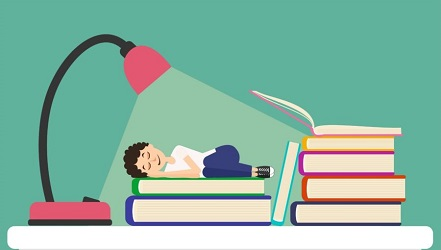 استراحت‌های کوتاه بین جلسات مطالعه: پس از هر 45 دقیقه تا 1 ساعت مطالعه، 
یک استراحت کوتاه 10 تا 15 دقیقه‌ای داشته باشید. 
استراحت‌های طولانی‌تر: پس از چند جلسه مطالعه، یک استراحت طولانی‌تر حدود 20 تا 30 دقیقه‌ای داشته باشید. در این زمان می‌توانید به فعالیت‌های آرامش‌بخش مانند قدم زدن، نوشیدن آب یا صحبت با دوستان بپردازید.
فعالیت‌های فیزیکی: در زمان‌های استراحت، به فعالیت‌های فیزیکی سبک بپردازید. 
ورزش‌های ساده مانند کشش، یوگا یا حتی پیاده‌روی می‌توانند به کاهش استرس و خستگی کمک کنند.
زمان‌های استراحت ثابت: استراحت‌های خود را در زمان‌های مشخص و ثابت قرار دهید
 تا بدن و ذهن شما به این زمان‌ها عادت کنند، این کار می‌تواند به بهبود نظم و کارایی شما کمک کند.
برنامه‌ریزی دقیق و منظم همراه با تعیین زمان‌های استراحت مناسب می‌تواند به دانش‌آموزان کمک کند
 تا با تمرکز و انرژی بیشتری به تحصیل بپردازند و به اهداف تحصیلی خود دست یابند. 
والدین نیز می‌توانند با حمایت و نظارت بر اجرای این برنامه‌ها به فرزندان خود در مدیریت بهتر زمان کمک کنند.
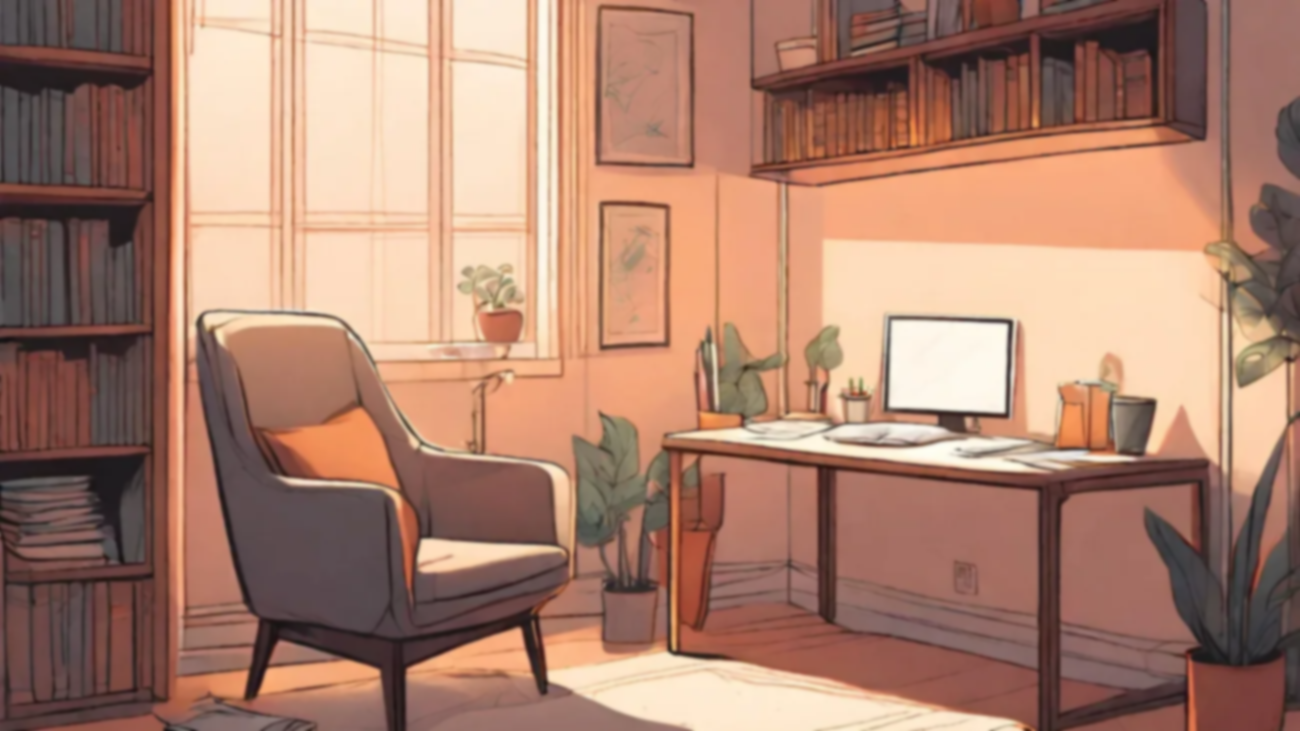 محیط مطالعه مناسبی(فیزیکی و روانی) برای فرزندتان ایجاد کنید
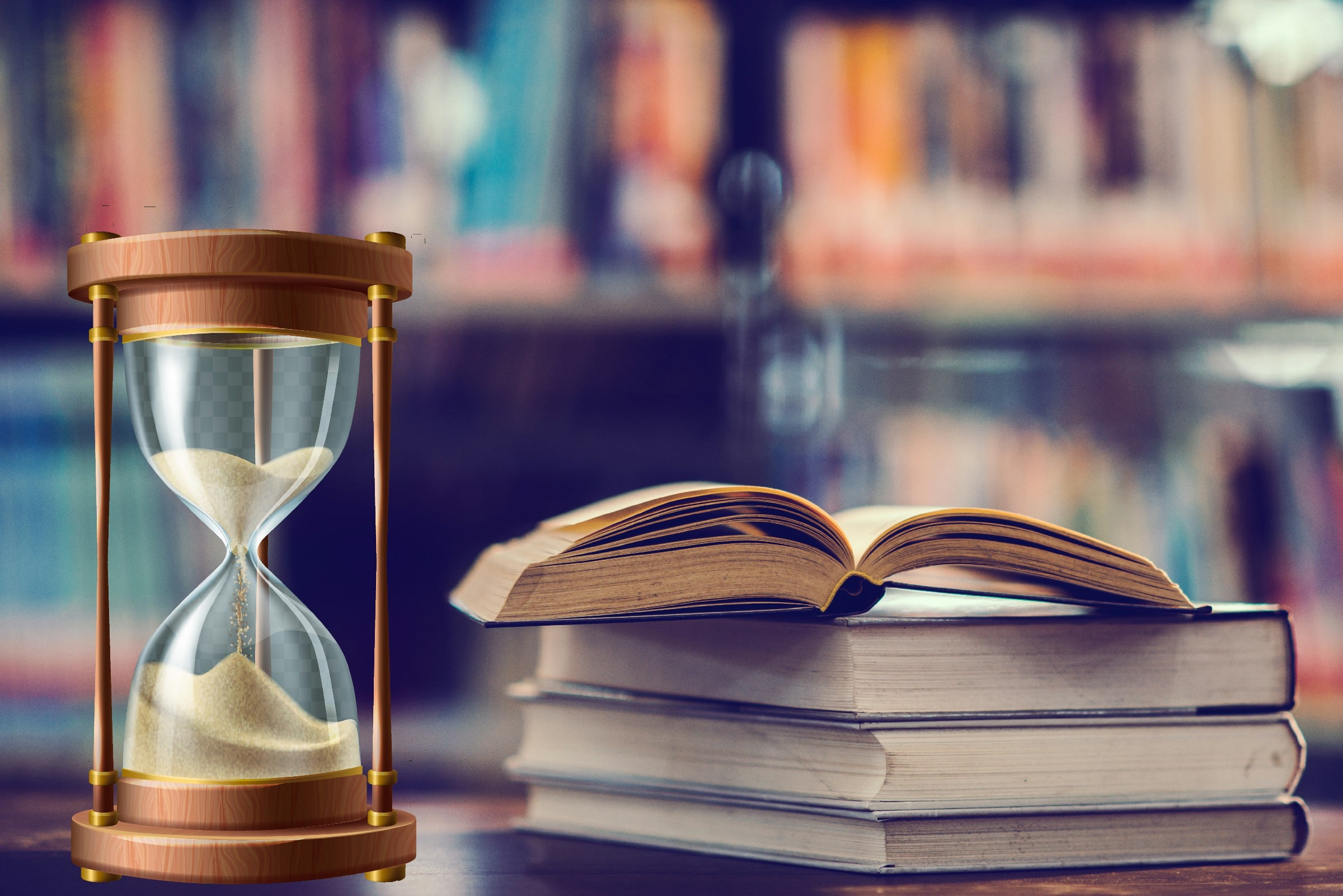 زمان فرزندتان را مدیریت کنید
یک برنامه منظم و دقیق تهیه کنید که شامل
 زمان‌های مشخص برای مطالعه، استراحت، ورزش 
و فعالیت‌های فوق برنامه باشد.
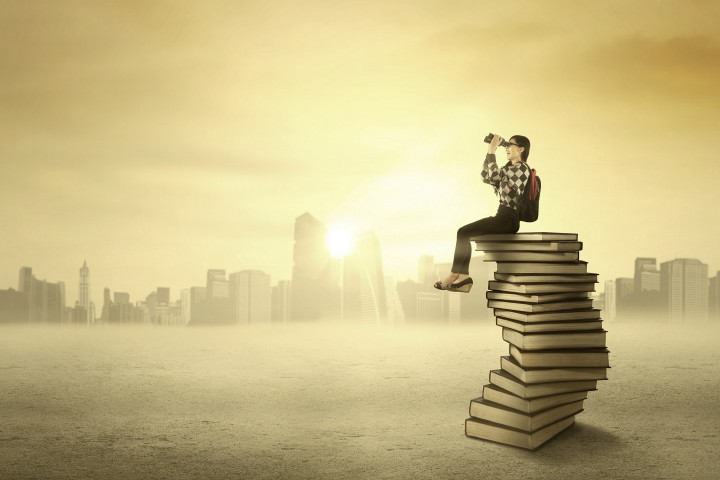 فراموش نکنید
موفقیت فقط در گرو تحصیل نیست
زندگی فقط یک بعد ندارد
 و اگر بخواهیم فرزند موفقی  داشته باشیم، 
موفقیت فقط از طریق تحصیل بدست نمی‌آید. 
هرچند که تحصیل میتواند یکی از راههای رسیدن به موفقیت باشد
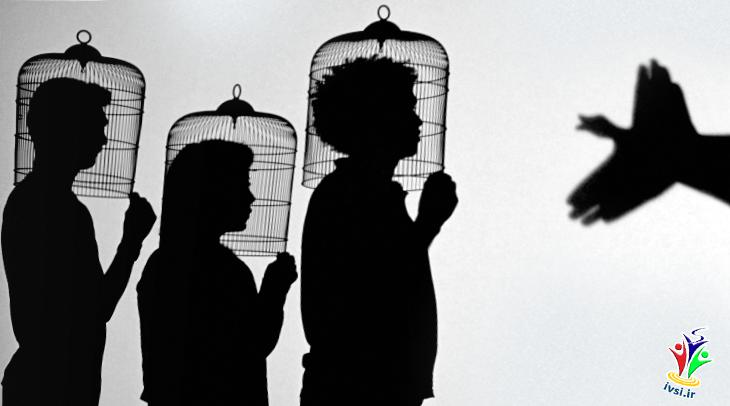 فرزندانتان رویاهایی جدا از رویاهای شما دارند
رویاهایتان را به عنوان پدر و مادر در بچه هایتان نبینید. فرزندانتان یک آدم جدا هستند،
 برای خودشان زندگی میکنند
 و حق دارند به نحوی که دوست دارند زندگی کنند
 و حق دارند علاقه مندیهای خودشان را دنبال کنند. 
آنها به راهنمایی و جمایت ما احتیاج دارند
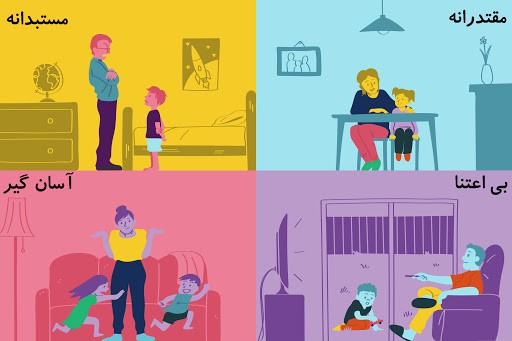 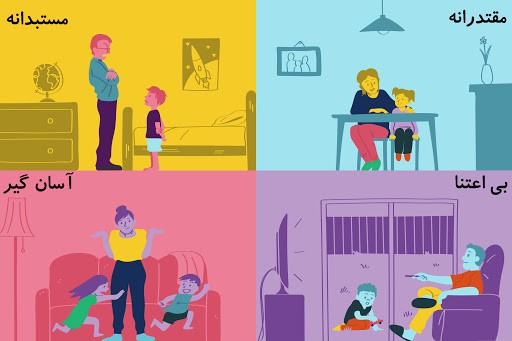 از نظر نحوه تربیت فرزند
و بطور کلی نحوه اداره سیستم خانواده
 می توان 4 نوع خانواده را در نظر گرفت:
 الف - خانواده خشک و سخت گیر ( والدین سخت گیر و مستبد )
 ب -   خانواده سهل گیر و آسان گیر
 ج -   خانواده گسسته (‌ خانواده پریشان )
 د  -   خانواده دمکرات (‌ خانواده سالم ) 

شما جزو کدام دسته هستید؟
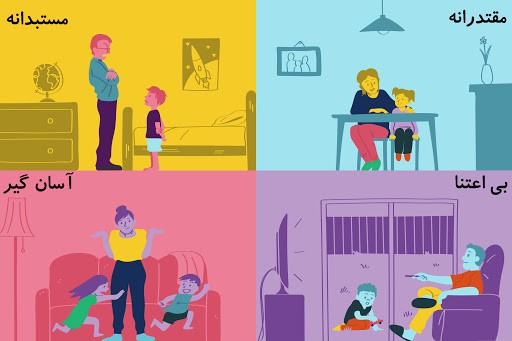 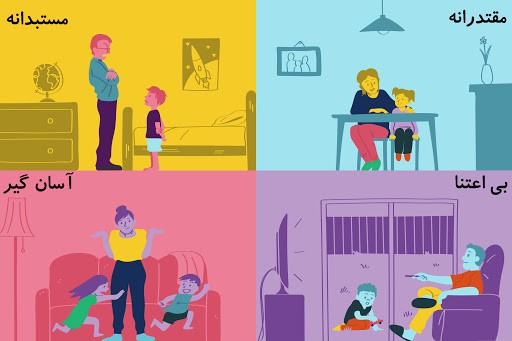